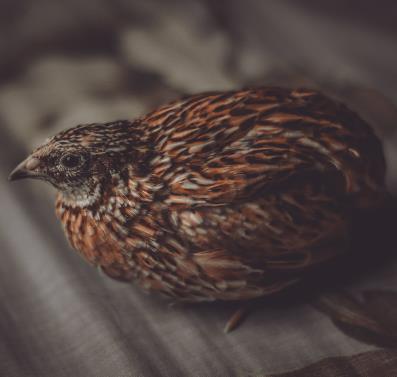 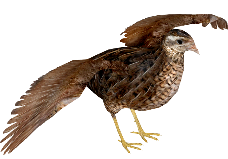 QUAILFREE TEMPLATE
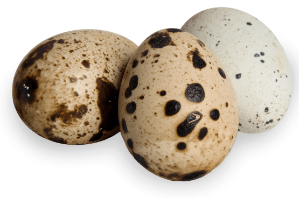 slidesppt.net
Here is where your presentation begins
slidesppt.net
[Speaker Notes: slidesppt.net]
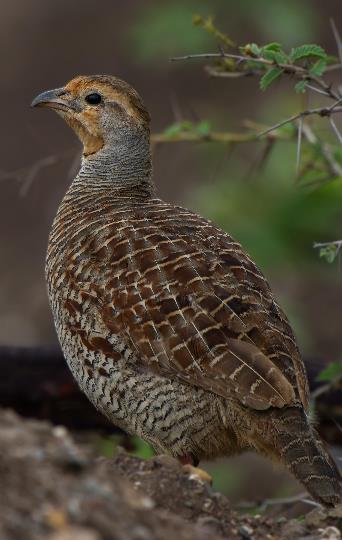 Conclusions
INTRODUCTION
You can give here a brief description of the topic you want to talk about. For example, if you want to talk about Mercury, you can say that it’s the smallest planet in the entire Solar System
[Speaker Notes: slidesppt.net]
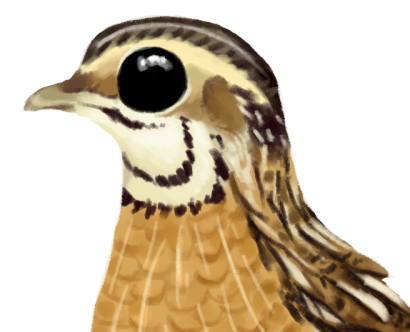 01
Objectives
You can enter a subtitle here if you need it
[Speaker Notes: slidesppt.net]
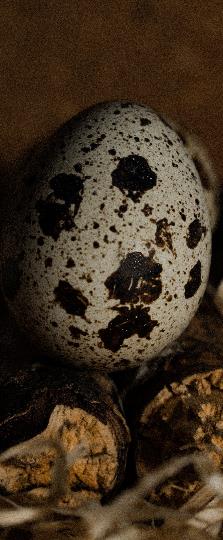 02
01
Objectives
Methodology
Here you can describe the topic of the section
Here you can describe the topic of the section
Table of contents
03
04
Results Analysis
Conclusions
Here you can describe the topic of the section
Here you can describe the topic of the section
[Speaker Notes: slidesppt.net]
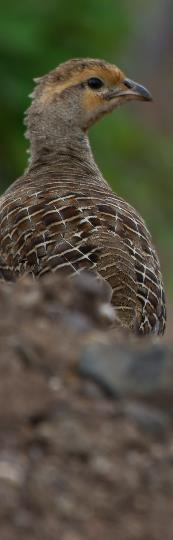 Mercury is the closest planet to the Sun and the smallest one in the Solar System—it’s only a bit larger than the Moon. The planet’s name has nothing to do with the liquid metal
Introduction
Mercury is the closest planet to the Sun and the smallest one in the Solar System—it’s only a bit larger than the Moon. The planet’s name has nothing to do with the liquid metal
[Speaker Notes: slidesppt.net]
TOP MEDICAL PLANTS
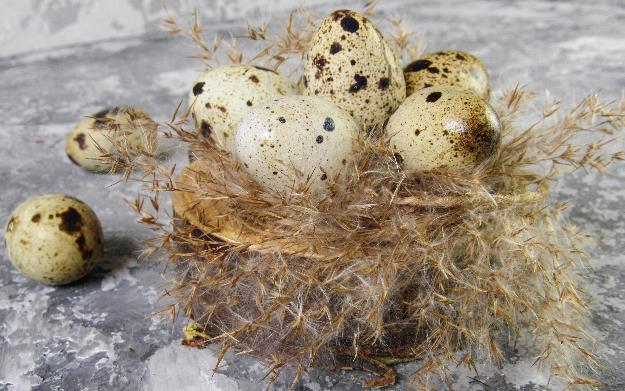 35%
Ginger
Mercury is quite a small planet
25%
Garlic
Mars is actually a very cold place
[Speaker Notes: slidesppt.net]
Conclusions
“This is a quote, words full of wisdom that someone important said and can make the reader get inspired”
—Someone Famous
[Speaker Notes: slidesppt.net]
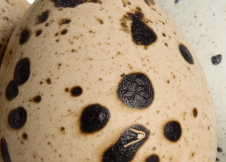 WHOA!
This can be the part of the presentation where you introduce yourself, write your email…
[Speaker Notes: slidesppt.net]
Study objectives
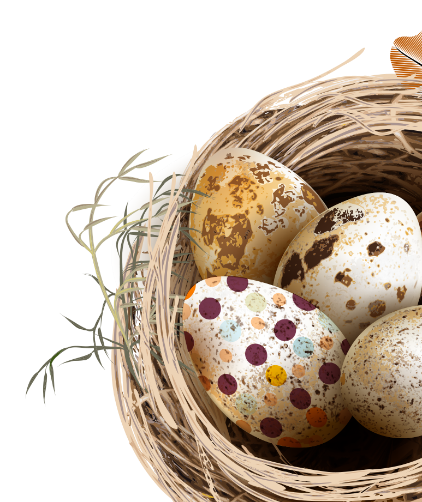 Jupiter
Jupiter is a gas giant and the biggest
Mars
Saturn
Despite being red, Mars is a cold place
Yes, Saturn is the ringed one
[Speaker Notes: slidesppt.net]
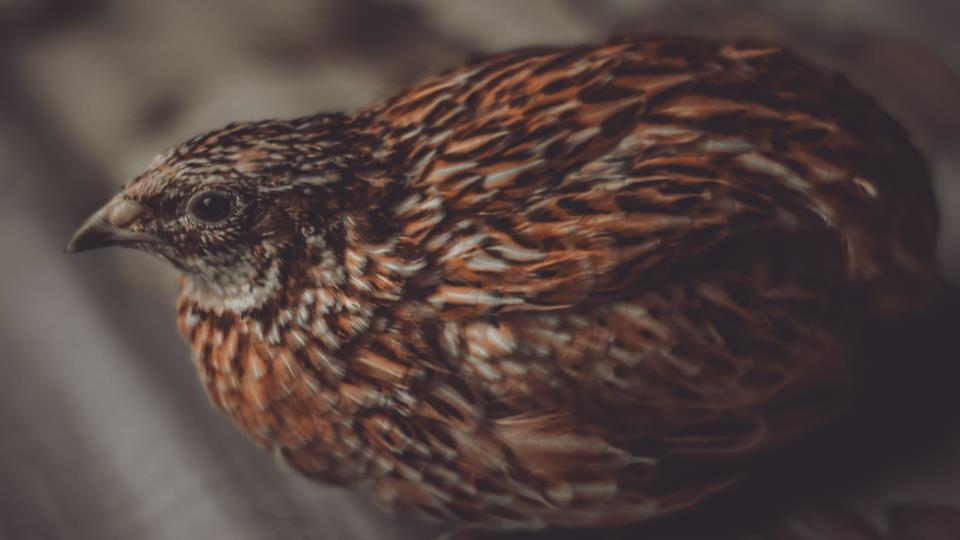 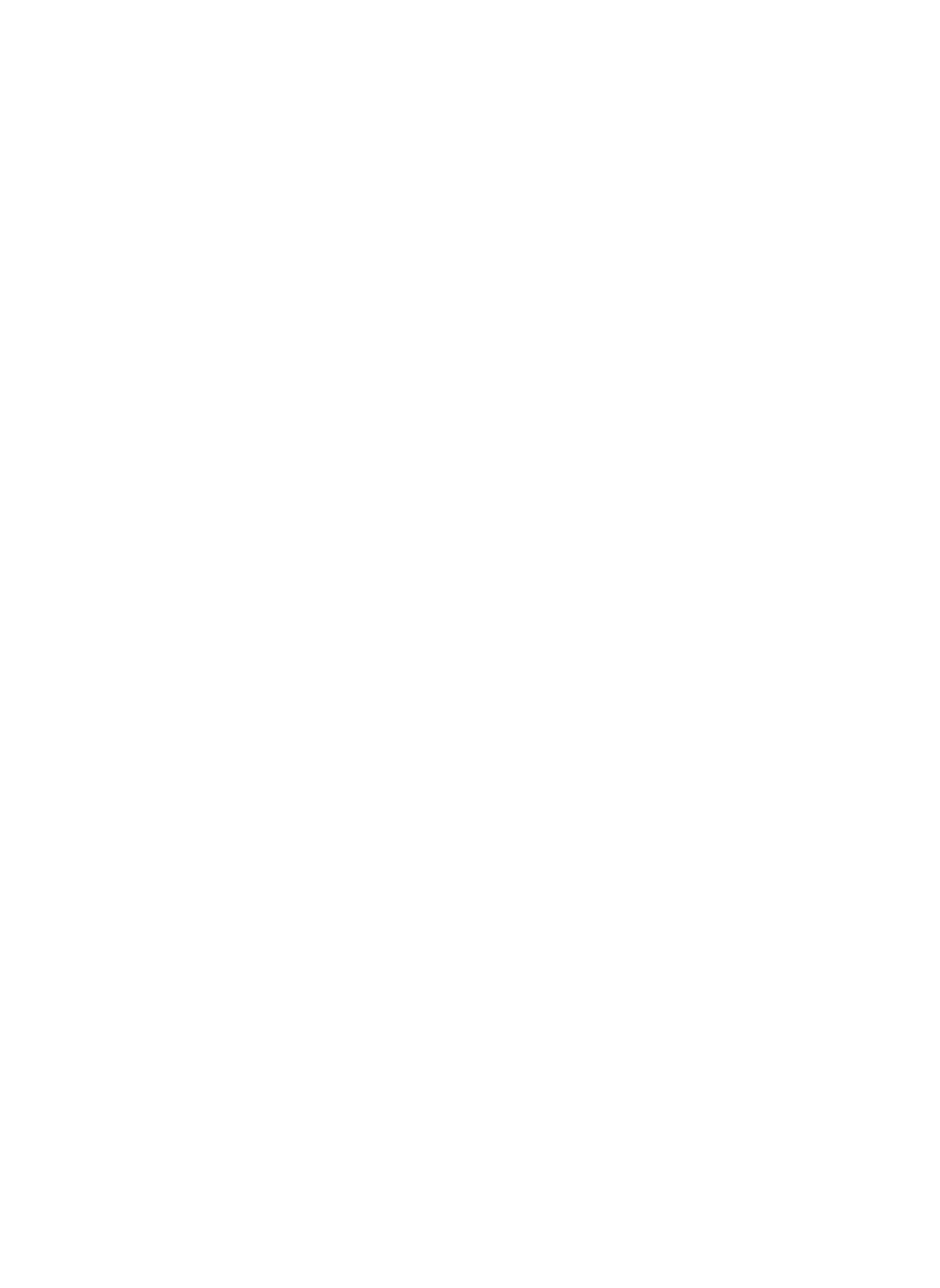 4,498,300,000
Big numbers catch your audience’s attention
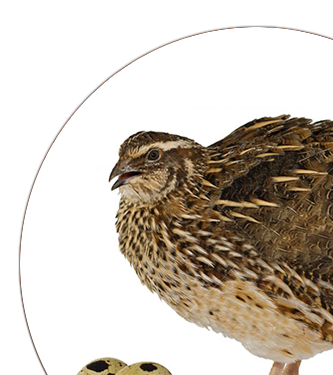 Conclusions
Theory 1
Mercury is the closest planet to the Sun and the smallest one in the Solar System
Literature review
Theory 2
Venus has a beautiful name and is the second planet from the Sun
[Speaker Notes: slidesppt.net]
Schedule
01
02
03
04
Mercury
Mars
Venus
Saturn
Mercury is the smallest planet
Despite being red, it’s cold
Venus has a beautiful name
It’s a gas giant and has rings
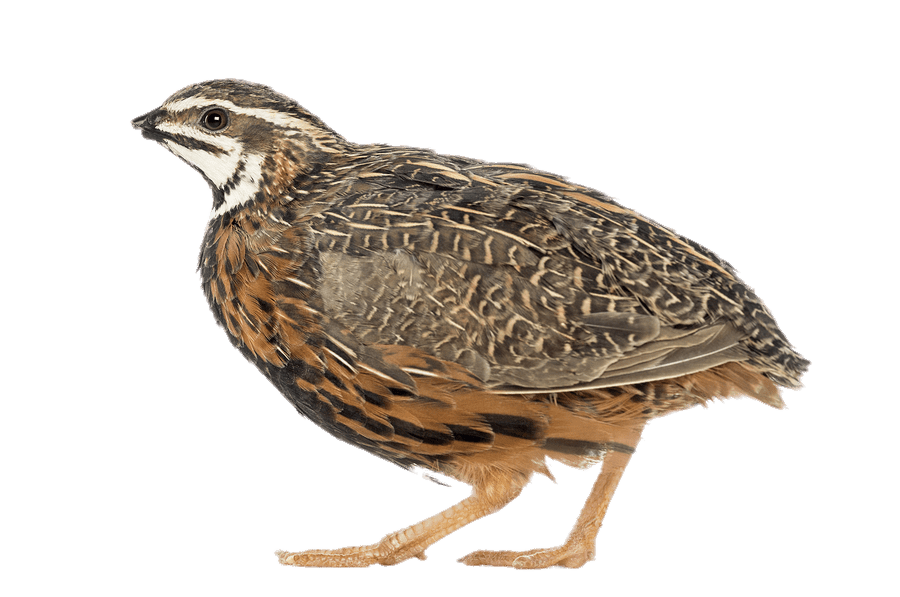 Awesome Words
Because key words are great for catching your audience’s attention
[Speaker Notes: slidesppt.net]
About the thesis
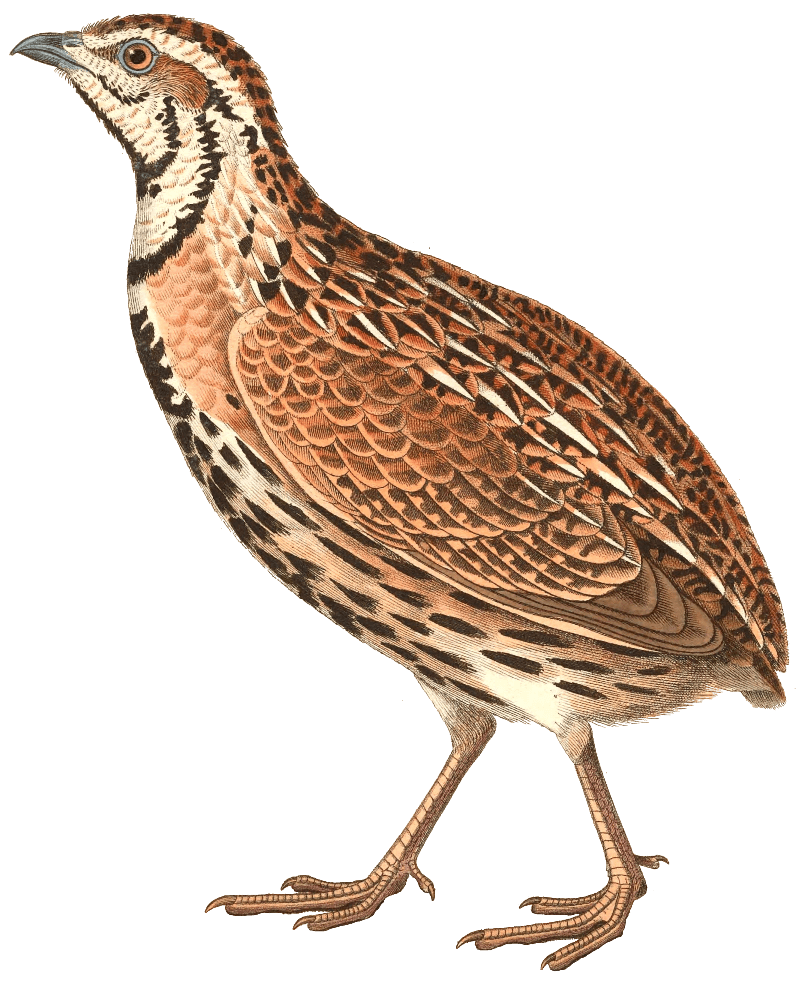 Mercury is the closest planet to the Sun and the smallest one in the Solar System—it’s only a bit larger than the Moon. The planet’s name has nothing to do with the liquid metal
Mercury is the closest planet to the Sun and the smallest one in the Solar System—it’s only a bit larger than the Moon. The planet’s name has nothing to do with the liquid metal
[Speaker Notes: slidesppt.net]
Conclusions
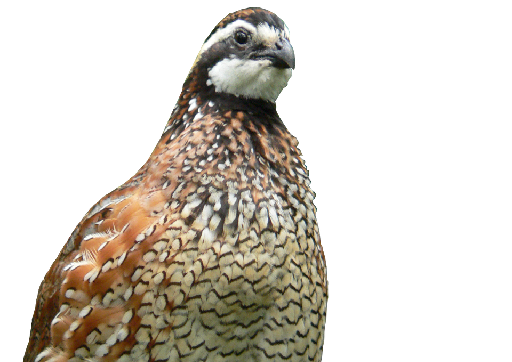 Mercury
Mars
Mercury is the
Smallest planet
Despite being red, Mars is a cold place
Venus
Saturn
Venus has a beautiful name
Saturn is a gas giant and has rings
[Speaker Notes: slidesppt.net]
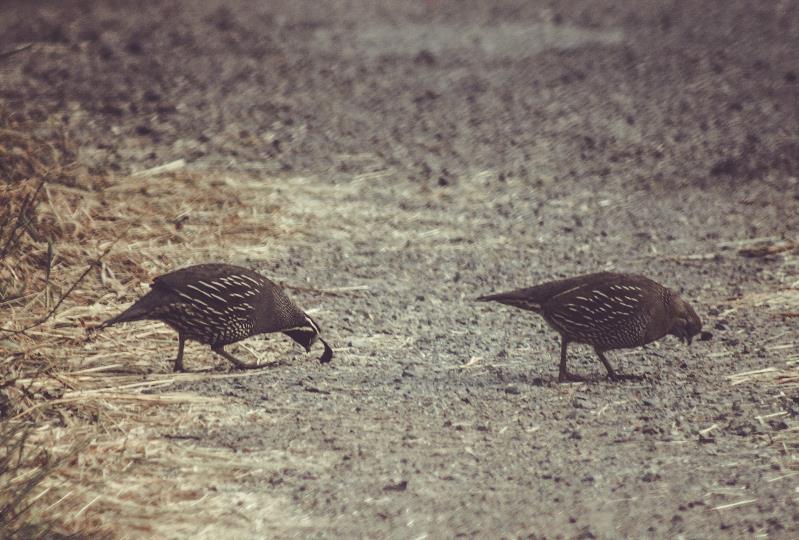 A picture is worth a thousand words
[Speaker Notes: slidesppt.net]
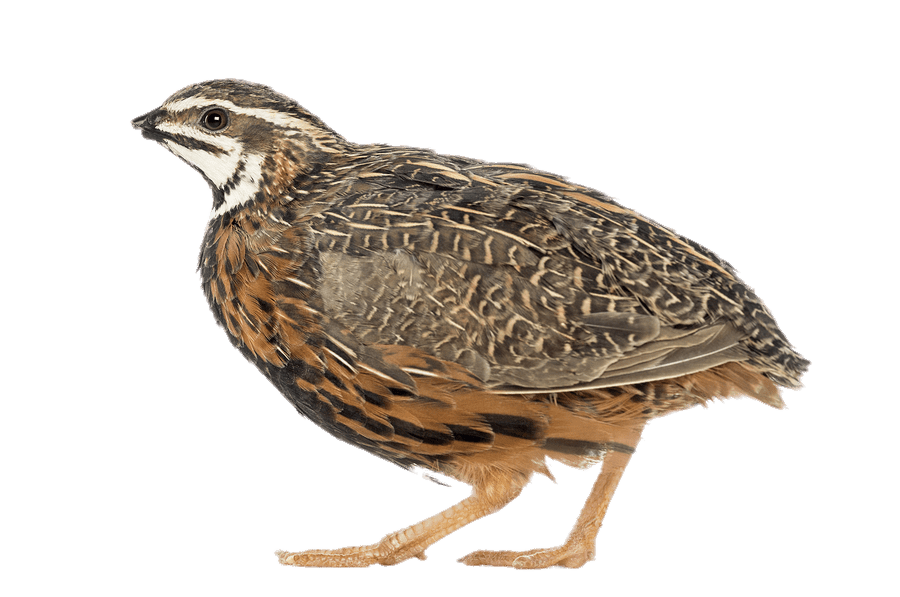 Mercury
Venus
Mercury is the smallest planet
Venus has a beautiful name
Concepts
Saturn
Jupiter
Yes, this is the ringed one
It’s the biggest planet of them all
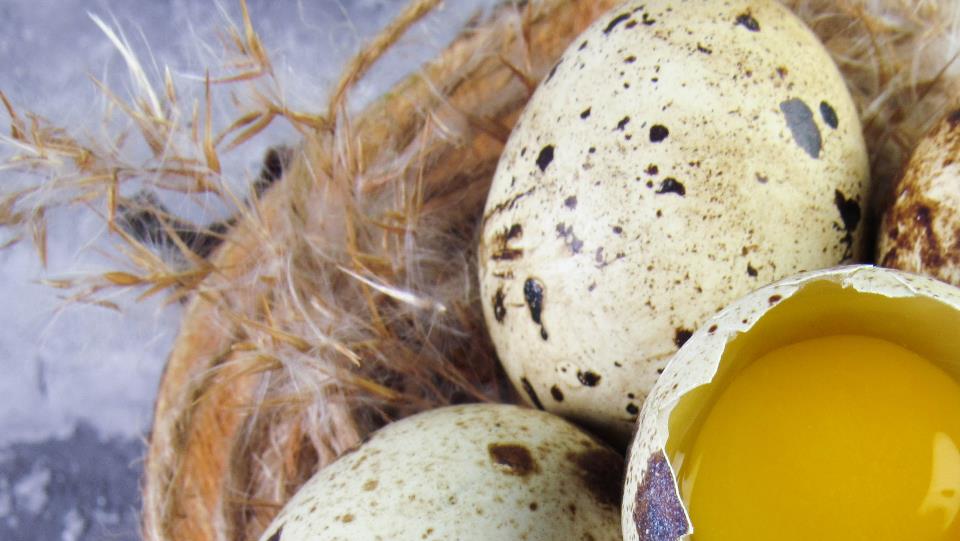 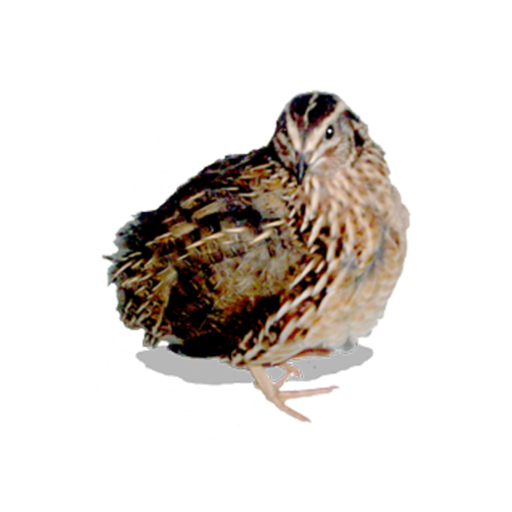 Thanks
SLIDESPPT.NET
[Speaker Notes: slidesppt.net]
Instructions for use
In order to use this template, you must credit Slidesppt by keeping the thank you slide.
What you are allowed to do :
Use our templates for personal or educational presentations or printouts.
Edit and customize our templates for your own needs.
Link a page to a presentation template on your website or blog.
What you are not allowed to do :
Republish or redistribute our presentation templates, offline or online and even for free.
Offer Slidesppt templates (or a modified version of this Slidesppt Template) or include it in a database or any other product or service that offers downloadable images, icons or templates that may be subject to distribution or resale.
Useful links :
What you are allowed and not allowed to do: https://www.slidesppt.net/what-you-can-and-cannot-do-with-our-templates/  
Frequently Asked Questions: https://www.slidesppt.net/frequently-asked-questions/  
Tutorials and Tips: https://www.slidesppt.net/tutorials-and-tips/
[Speaker Notes: slidesppt.net]
FUENTE
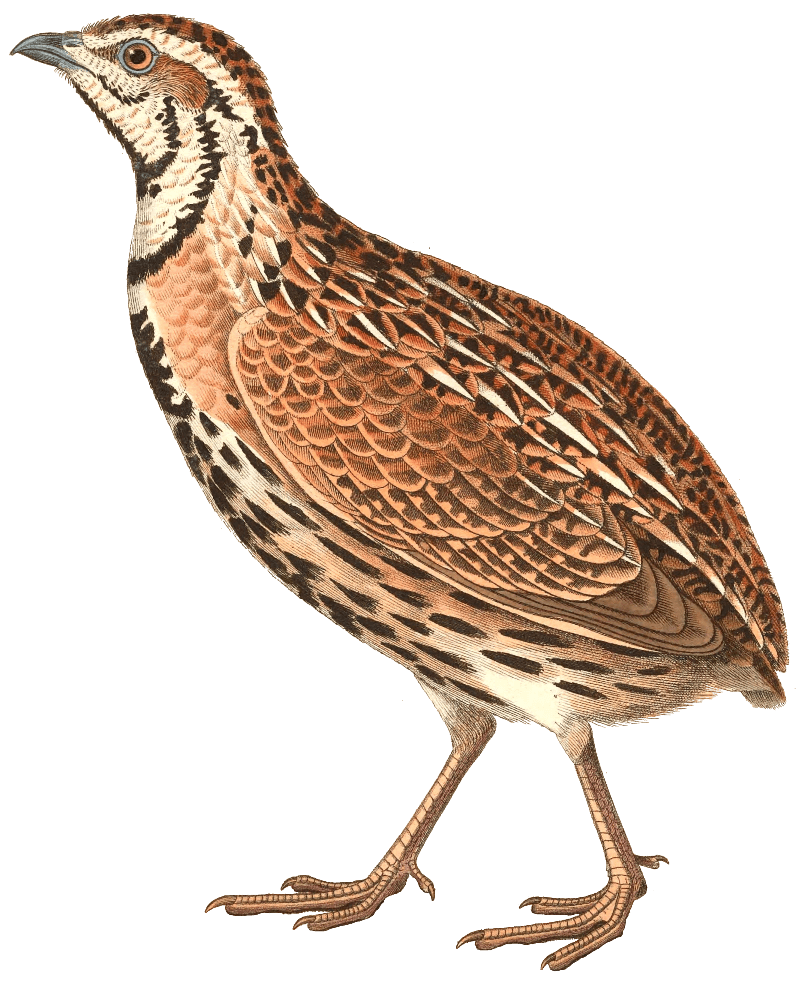 ELABORADO POR  : slidesppt.net
IMAGES :
pinterest.com
gettyimages.es
FONTS :
Lora
Josefin Slab Medium
Arial (Títulos)
slidesppt.net
[Speaker Notes: slidesppt.net]
Fully Editable Icon Sets: A
[Speaker Notes: slidesppt.net]
Fully Editable Icon Sets: B
[Speaker Notes: slidesppt.net]
Fully Editable Icon Sets: C
[Speaker Notes: slidesppt.net]
Presentation template by
Slidesppt.net
You are free to use this presentation for educational, personal and work purposes under Creative Commons Attribution License. But, keep the credits slide or mention Slidesppt in your presentation. Visit slidesppt.net
[Speaker Notes: slidesppt.net]